MAESTRÍA EN DEFENSA Y SEGURIDAD
TEMA: 
ANÁLISIS DE LA PROTECCIÓN DE LAS ÁREAS RESERVADAS MILITARES DE DEFENSA.
TCRN. DE E.M DIEGO M. GARCÍA L. Y TCRN DE E.M MIGUEL O. TAPIA T.

DIRECTOR: TCRN. EM SANCHEZ S. LUIS V.
TEMARIO
PLANTEAMIENTO DEL PROBLEMA
ENUNCIADO DEL PROBLEMA
PREGUNTAS DE INVESTIGACIÓN
JUSTIFICACIÓN DE LA INVESTIGACIÓN
OBJETIVO GENERAL
FUNDAMENTACIÓN TEÓRICA
HIPÓTESIS
VARIABLES INDEPENDIENTE Y DEPENDIENTES
OPERACIONALIZACIÓN DE LAS VARIABLES
OBJETO DE ESTUDIO Y CAMPO DE ACCIÓN
DISEÑO DE LA INVESTIGACIÓN
DESARROLLO DE LOS OBJETIVOS
PROPUESTA
CONCLUSIONES Y RECOMENDACIONES
1. PLANTEAMIENTO DEL PROBLEMA
SEGURIDAD DE ÁREAS ESTRATÉGICAS
COSENA
ZONAS DE SEGURIDAD ESTRATÉGICAS
ANEXO “A”
REGULACIONES ESPECIALES Y NORMAS GENERALES DE APLICACIÓN
DECRETO N° 433
ACTUALIZACIÓN DE ESPACIOS GEOGRÁFICOS NACIONALES RESERVADOS
2. ENUNCIADO DEL PROBLEMA
3.  PREGUNTAS DE LA INVESTIGACIÓN
PROBLEMA
PREGUNTAS
4. JUSTIFICACIÓN DE LA INVESTIGACIÓN
5. OBJETIVOS
6. FUNDAMENTACIÓN TEÓRICA
BASE LEGAL
FUNDAMENTACIÓN TEÓRICA
Constitución de la República, octubre 2008, Arts. 158, 162, 313 y 405.
Ley Orgánica de la Defensa Nacional, enero 2007, Art. 16  lit. k) y m).
Ley de Seguridad Pública y del Estado; Arts. 10 lits. i y l; 38; 39; 40; 41; 42; y 43.
C.O.I.P Arts. 604, 605, 606 Y 607;.
Agenda Política de la Defensa, 2018
Decreto Ejecutivo N° 647 de enero 2019;
Fundamentación teórica general 
El ambiente de conflictividad mundial no ha sido diferente en el Ecuador.
En el Estado ecuatoriano y en la región, se continúa luchando por mantener la democracia y estabilidad política y social basada entre otras cosas en la protección de áreas, instalaciones e infraestructura estratégica nacional; defensa del medio ambiente y de los recursos naturales y energéticos estratégicos.
Se detalló los conceptos relevantes de las principales variables que se relacionan con el problema de investigación:
Seguridad
Seguridad Nacional
Seguridad interna
Amenaza
Riesgo
Protocolos
Fundamentación teórica general 
Decreto ejecutivo N° 647
Áreas Reservadas Militares de Defensa (A.R.M.D).
Presupuesto asignado para operaciones de seguridad de las A.R.M.DAmenaza
Número de convenios de cooperación interinstitucional.
Acciones de carácter subversivas en el 2019.
Antecedentes de la Investigación
“LA PROTECCIÓN DE INFRAESTRUCTURAS CRÍTICAS 
COMO UN ASPECTO DE LA SEGURIDAD INTEGRAL DEL ESTADO” (RODRÍGUEZ, 2019)
“PROTECCIÓN 
DE INFRAESTRUCTURAS CRÍTICAS: UN ANÁLISIS DE DERECHO COMPARADO”
En su estudio menciona la necesidad de mejorar la cooperación y coordinación entre los actores implicados en la seguridad nacional, para lo que deben armonizarse los objetivos, los recursos y las políticas en materia de seguridad, sin olvidar la participación ciudadana y la colaboración 
privada.
Pensar la defensa nacional como una política de estado, permite llevar adelante políticas públicas con una adecuada coordinación interinstitucional entre diversos organismos, que vayan más allá de orientaciones políticas de corto plazo.
 
Responder y superar cualquier crisis con éxito mediante los esfuerzos coordinados de las organizaciones basados en un concepto integral representa un valioso reto para los países.
7. HIPÓTESIS
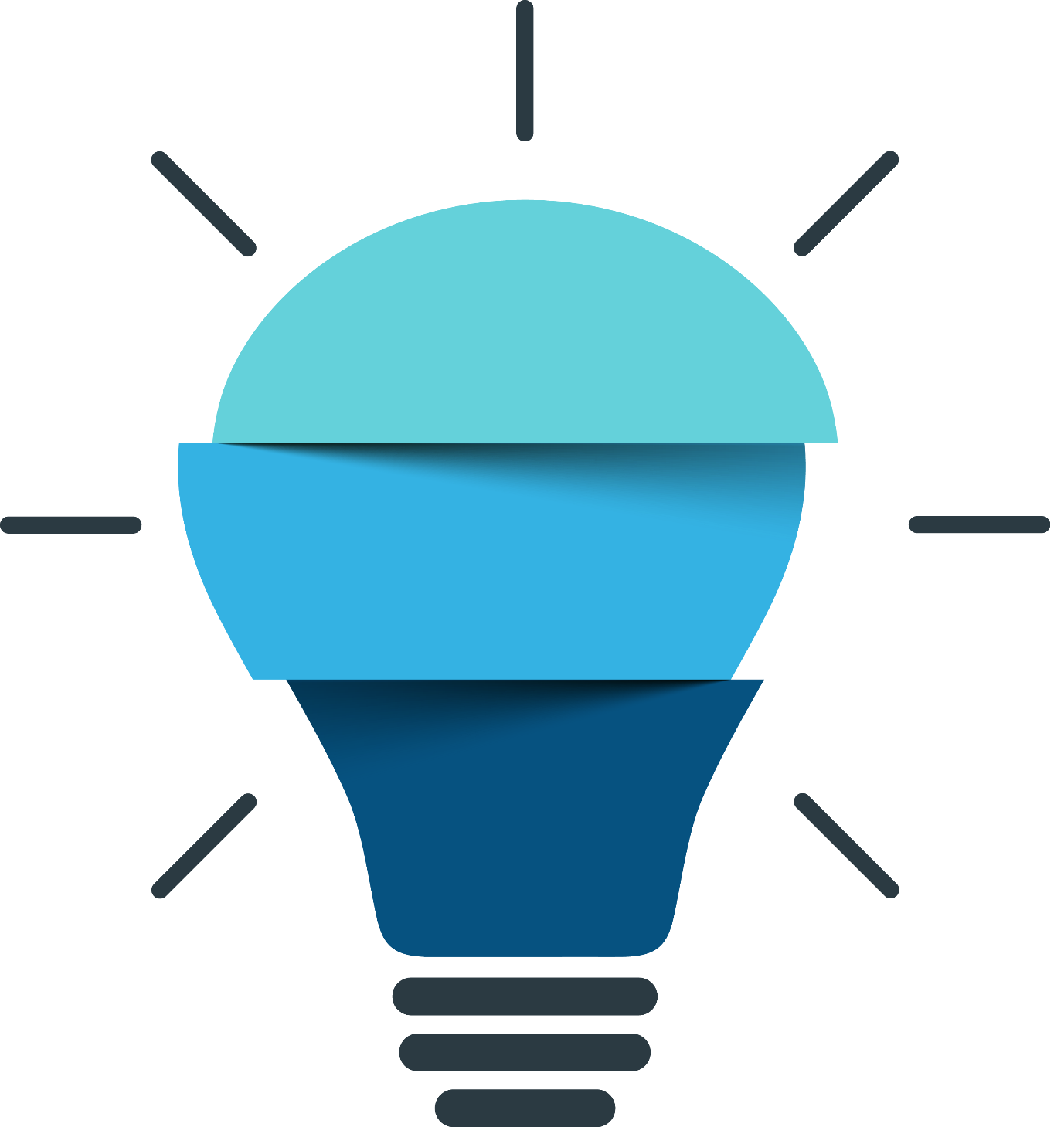 HIPÓTESIS
HO: LAS REGULACIONES ESPECIALES Y NORMAS GENERALES DE APLICACIÓN DEL DECRETO EJECUTIVO N° 647, NO GARANTIZAN LA PROTECCIÓN DE LAS ÁREAS RESERVADAS MILITARES DE DEFENSA, ANTE POSIBLES ACCIONES DE CARÁCTER SUBVERSIVO.
INVESTIGACIÓN
IDEA
8. OPERACIONALIZACIÓN DE VARIABLES
9. OBJETO DE ESTUDIO Y CAMPO DE ACCIÓN
8. Áreas Reservadas Militares de Defensa:
Sistema Radárico de la Defensa Aérea
Bases Fijas de Guerra Electrónica
Sistema Estratégico de Telecomunicaciones (Red MODE)
Red GNSS de monitoreo continuo del Ecuador
Depósitos Conjuntos de Munición
Polígonos de tiro
A.R.S del Sistema Hidrocarburífero Nacional
A.R.S de Generación Hidroeléctrica y Eólica.
A.R.S Sistema de Presas y Embalses
A.R.S de Desarrollo Múltiple Propósito.
A.R.S de Trasvase de Aguas.
A.R.S de Control de Inundaciones
Áreas Reservadas Generales de Seguridad y Defensa (Unidades Militares)
A.R.S Áreas Reservadas Militares de Defensa
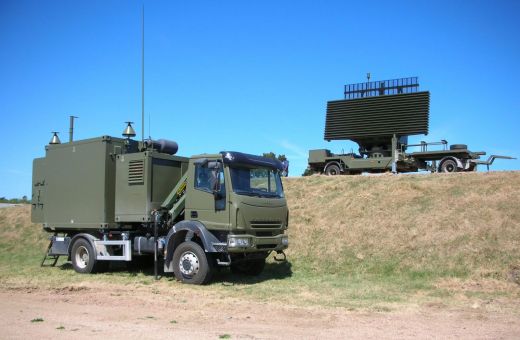 10. DISEÑO DE LA INVESTIGACIÓN
10. DISEÑO DE LA INVESTIGACIÓN
11. DESARROLLO DE LOS OBJETIVOS
Objetivo N° 1Verificar el porcentaje de implementación de las Regulaciones Especiales y Normas Generales de Aplicación del Decreto Ejecutivo N° 647.
36,25 %
OBJETIVO N° 2Identificar el porcentaje de vulnerabilidad de las A.R.M.D ante acciones de carácter subversivo.
65,23 %
OBJETIVO N° 3Determinar la Capacidad de Interconexión de telecomunicaciones de las A.R.M.D para articular la respuesta inmediata.
ENTRE NULA Y BAJA:
 55,40 %
NECESIDAD DE ENLACE AL ECU-911:
91,1 %
ENTRE MEDIA Y ALTA:
 44,60 %
OBJETIVO N° 4Determinar la necesidad de una propuesta de protocolos de acción inmediata ante eventos que amenacen la seguridad de las A.R.M.D.
PORCENTAJE DE NECESIDAD DE PROTOCOLOS: 87,78 %
12. PROPUESTA
Procedimiento
Reunión de información
Acciones de minimización
Distribución de zonas
Rescate y evacuación
Operación y continuidad de servicios
Denuncia judicial
LA PARTICIPACIÓN DE DIFERENTES ACTORES: POBLACIÓN, FF.AA, P.N, FISCALÍA, SISTEMA DE SEGURIDAD INTEGRADO ECU-911, HOSPITALES, ETC. CON DIFERENTES ÁREAS DE COMPETENCIA OBLIGA A REALIZAR UN ESTUDIO MULTIDISCIPLINARIO DESDE LA PERSPECTIVA PROFESIONAL, LA EXPERIENCIA Y LAS COMPETENCIAS DE CADA UNO.
BLOQUEO PASIVO DE LA AMENAZA. Busca reducir el número de víctimas potenciales.
-    Ponerse a salvo
Plan de contingencia
Brindar socorro
Proporcionar información
BLOQUEO ACTIVO DE LA AMENAZA. Realizado por la F.R de la unidad militar a cargo de la A.R.M.D y/o de los primeros elementos policiales en el lugar.
Busca neutralizar a la amenaza.
F.G.E
CMTE
13. CONCLUSIONES
14. RECOMENDACIÓN
Que la propuesta de “PROTOCOLO DE RESPUESTA INMEDIATA ANTE EVENTOS DE CARÁCTER SUBVERSIVOS QUE AFECTEN LA SEGURIDAD DE LAS A.R.M.D”, sea puesta en conocimiento de la Dirección de Intereses Nacionales del CC.FF.AA a fin de que analice la pertinencia de su implementación.
GRACIAS